Squaring the circle: governing provider collaboratives in the new era
31 March 2022
Christian Dingwall, Partner
brownejacobson.com
      linkedin.com/company/brownej
Policy and legal basis for collaboration
NHS required provider arrangements for - 
Place-based Partnerships
Provider Collaboratives
Health and Care Bill – new provisions for -
Joint working and delegation arrangements
Joint committees and pooled funds
NHS England guidance about joint working and delegation / joint appointments
Treatment of delegation arrangements
Potential amendment of s75 partnership regulations for NHS/LA arrangements
Options for developing provider collaboratives
Loose Arrangements                                         Tight Agreements								Merger
Joint Committee
Contractual Joint Venture
Working Group
Loose Collaboration
Shared /JointLeadership
Single Provider/ Merger
Corporate Joint Venture
Lead Provider
JV partnership board
Contractual JV agreement which mimics corporate joint venture approach 
Services Agreement
Principally a mechanism for service delivery
Can permit joint decision making on JV management
JV corporate board of directors
Articles of Assoc / Constitution 
Members Agreement
Services Agreement
Principally a mechanism for service delivery
Can permit joint decision making on JV management
NB restricted NHS trust powers
Leadership Board
MoU
ToR for Board
Individual exercise of  delegated authority
Shared information to discuss relevant matters. 
Individuals make decision for their own organisation
Aligned decision making but not shared decision making
Main Contract held by lead NHS provider
Alliance / consortium agreement
Sub contracts between lead provider and other NHS / non-NHS providers
Principally a mechanism for service delivery
Can permit joint decision making on alliance / consortium management
Leadership Board
MOU / Collaboration Agreement
ToR for joint committee
Collective exercise of delegated functions
Shared information to discuss relevant matters. 
Joint decisions by unanimous or majority voting
Shared decision-making for joint approach to collaboration
Shared / Joint leadership structure
Same person or people lead each provider involved
Boards of NHSTs or FTs appoint same person to multiple posts
Enables aligned or virtual (but not actual) joint decision making
Leadership Group 
MoU
ToR for Leadership Group
Shared principles for working together / collaboration
No shared decision-making - advisory / recommendations only
Enables a more strategic approach to collaboration
Governance and legal advice required to determine feasibility
Will need to demonstrate patient benefit
Heads of Terms
Due Diligence Questionnaire
Due Diligence Report
Interim Management Agreement
Transaction Agreement
Dissolution Order / Transfer Order
Some frequently asked questions about provider collaboration
Is there a prescribed process to establish a provider collaborative?
What legal steps are needed for a ‘formal’ provider collaborative?
Can providers choose / restrict who they collaborate with?
Are all providers equal in a provider collaborative?
How can providers share decision-making when they collaborate?
How do providers manage conflicts of interest when they collaborate?
How do providers enter / exit an existing provider collaborative?
What are the accountability and liability of a provider collaborative and its members?
What is the legal relationship between an ICB and a provider collaborative?
MSE Community Collaborative: Progress to date Paul Scott, Chief ExecutiveEssex Partnership Foundation Trust
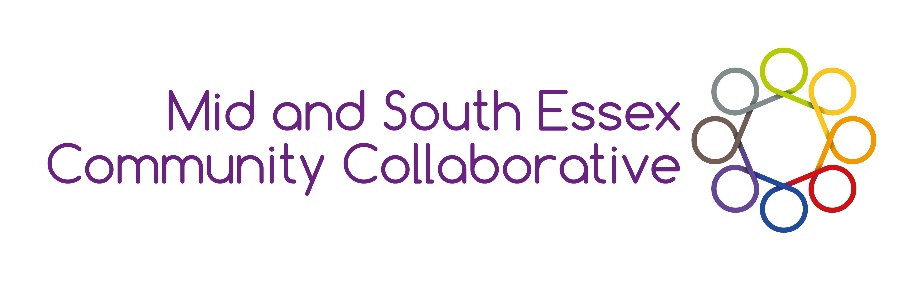 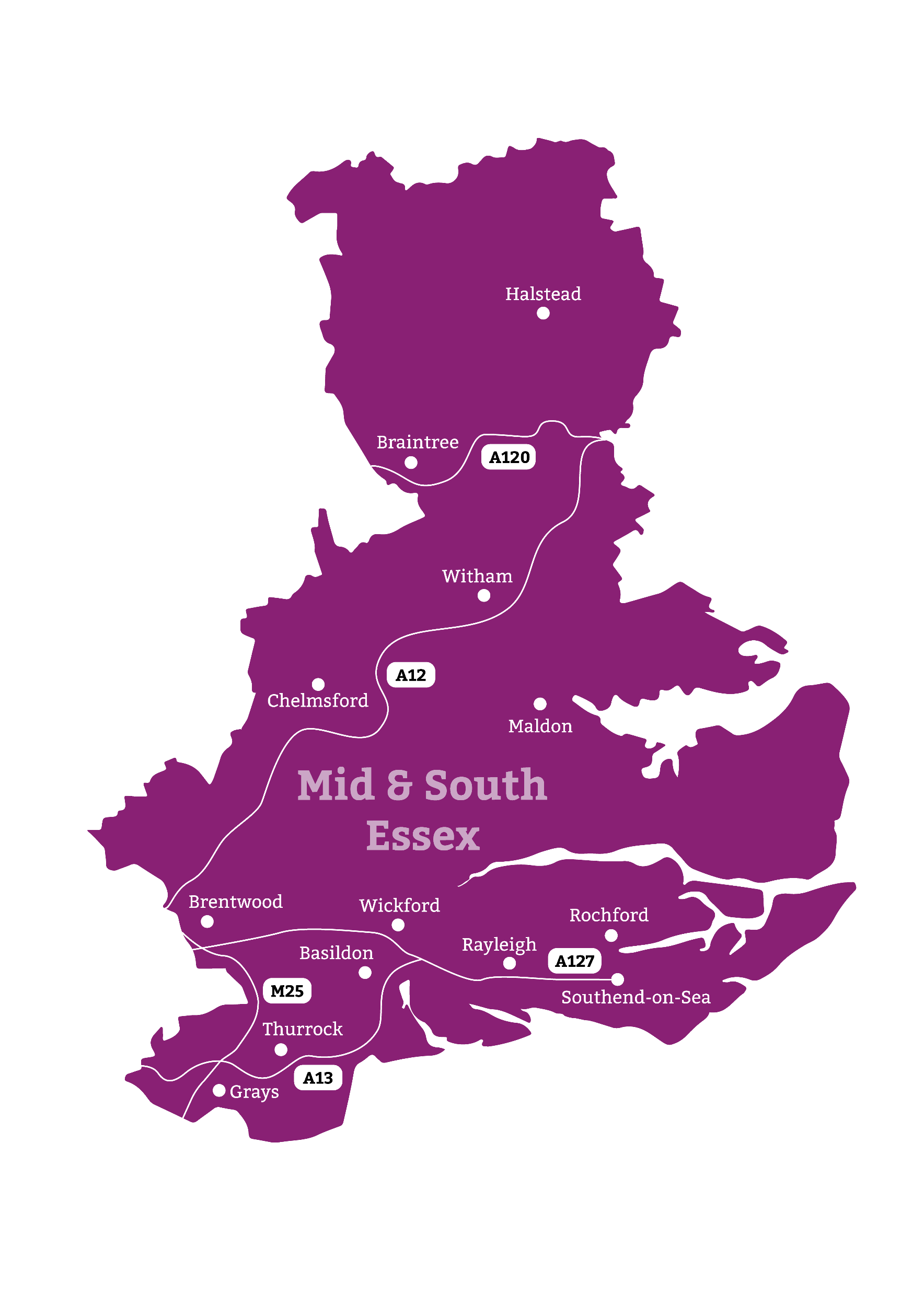 The Mid and South Essex (MSE) ICS serves a population of 1.2 million

3 x Community service providers
1x Mental health service provider
1 x Acute trust operating across three main sites 
3 X ‘Upper Tier’ local authorities 
5 x CCGs transitioning to the ICB
28 x Primary care networks 
150 x GP practices
6
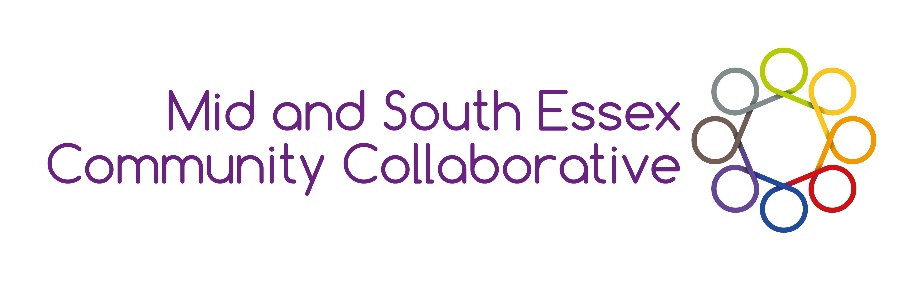 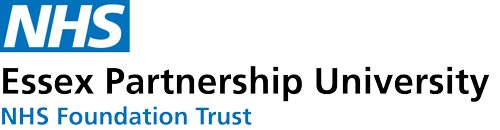 The vision for the MSE Community Collaborative is to deliver:

“A consistent and outstanding Community Health and Care service for residents across Mid and South Essex.”
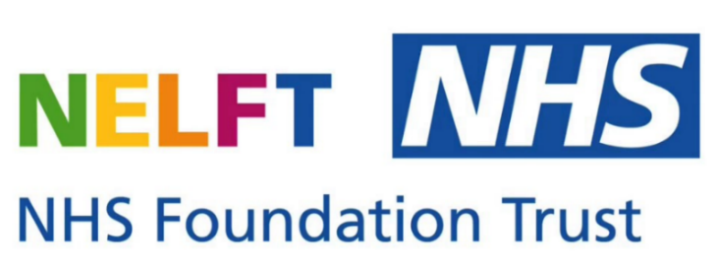 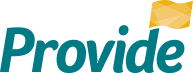 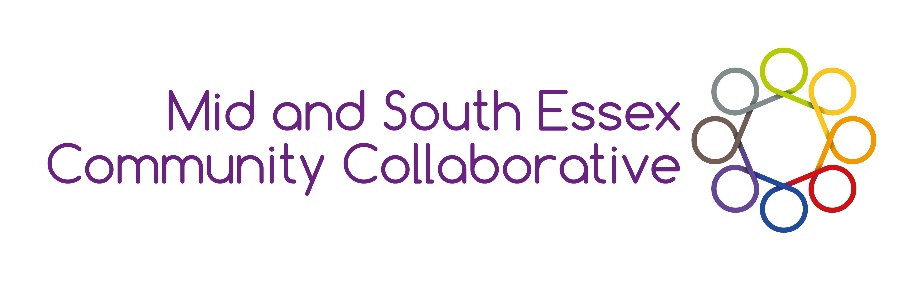 Overview
Mid and South Essex Community Collaborative fully established from Oct 2021

Priorities

Improve patient outcomes, by reducing variation and ensuring sustainability
Establish place based integrated health and care services wrapped around primary care networks

Delivered through
Joint programme of change 
Shared delivery teams 
Integrated place based leadership (mental health and community)
Joint governance with delegation 
Contractual Joint Venture agreement underpins
8
Governance Journey
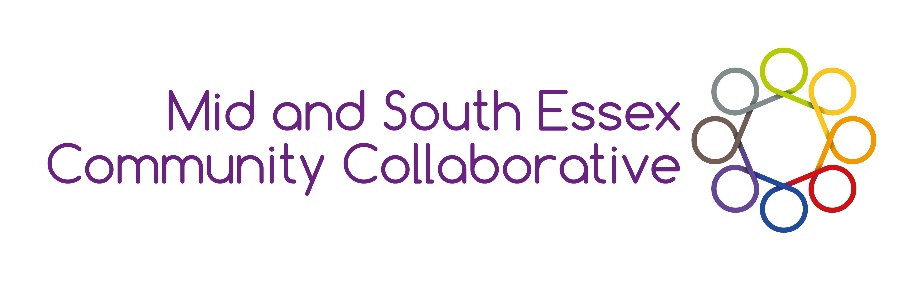 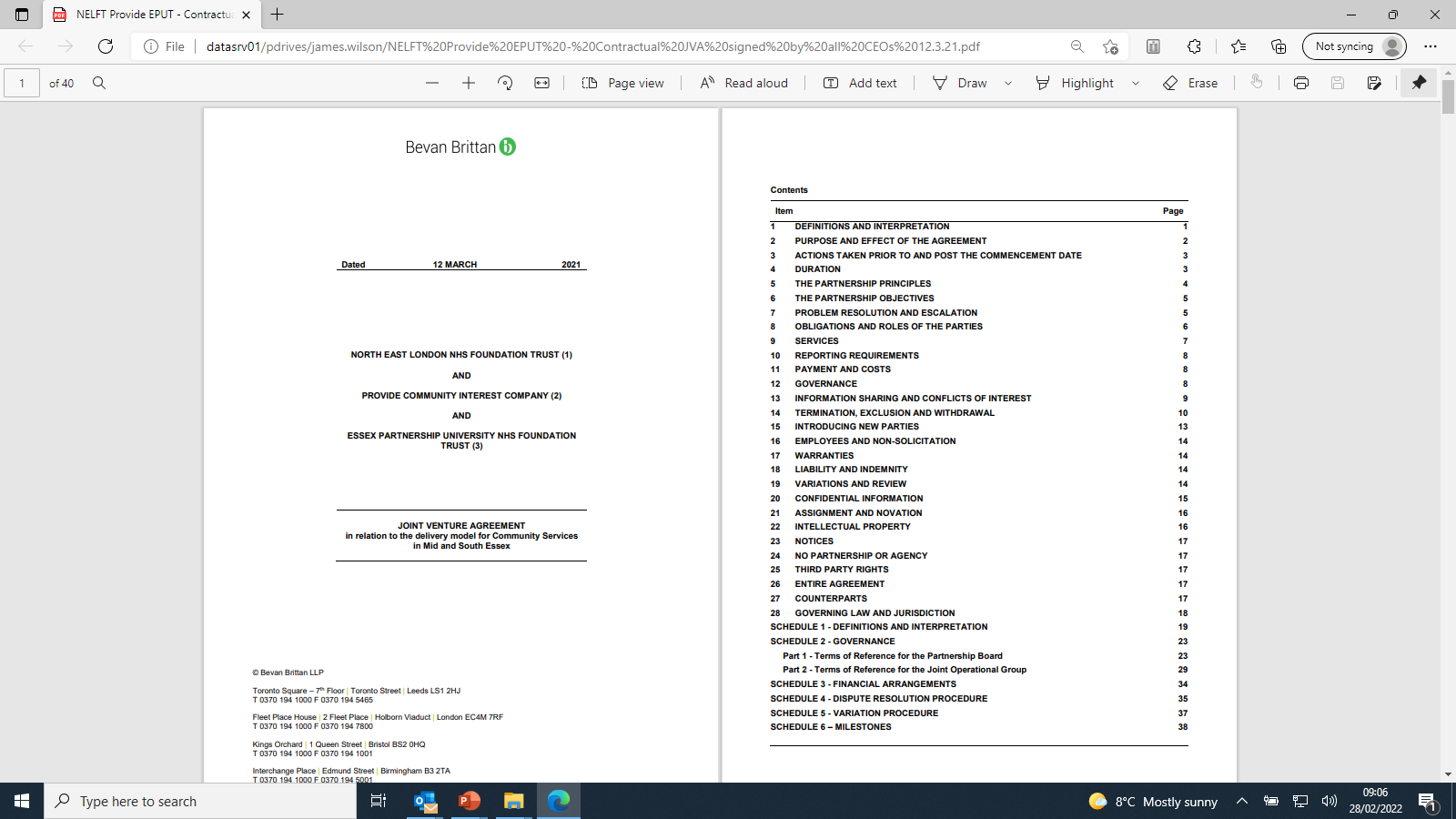 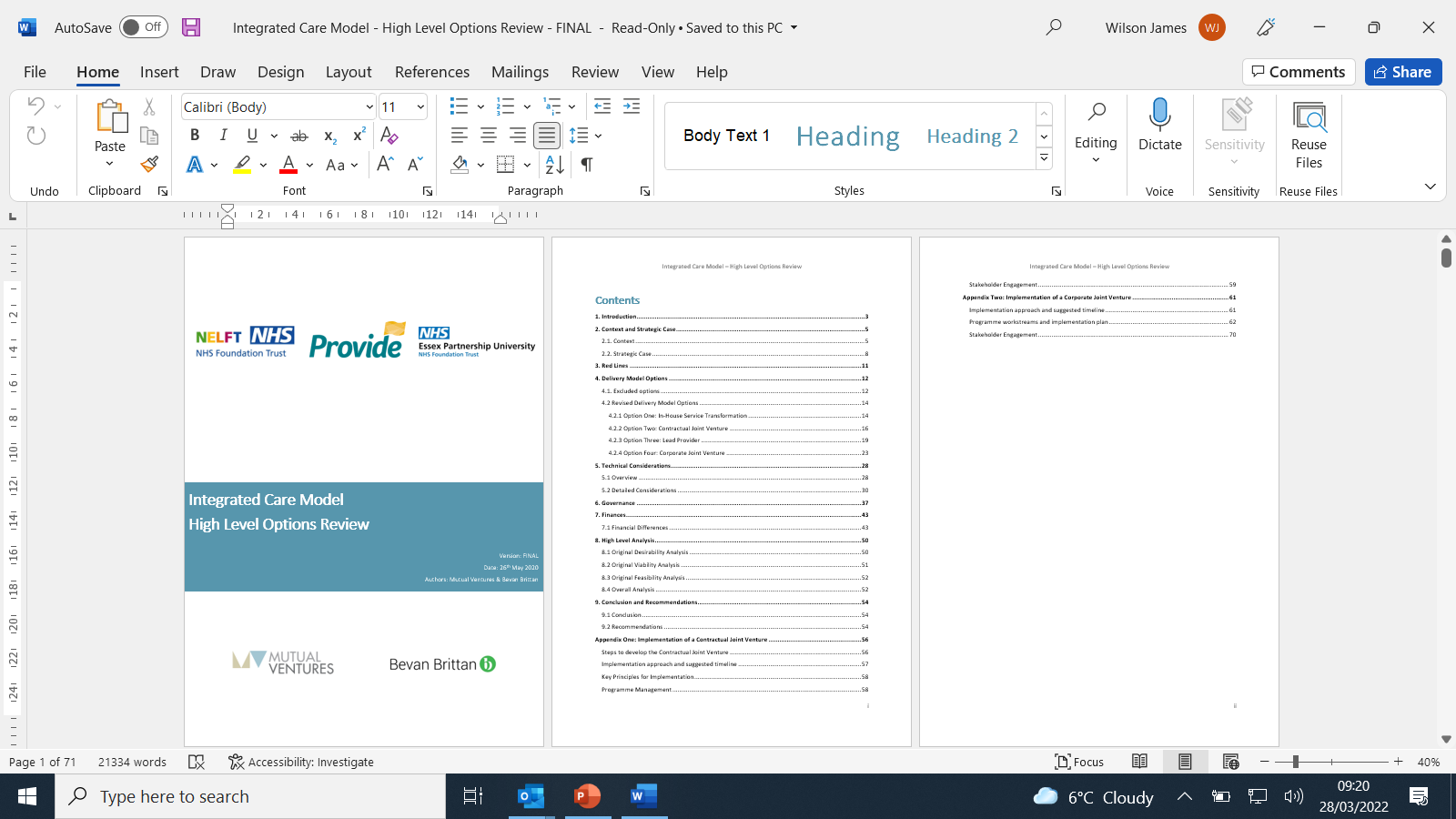 Strategic options review on Collaborative model 
( May 2020)
Shadow Board formed (Sept, 2020)
Contractual JV signed (Mar 2021) 
Target operating model agreed (May 2021)
Board takes on delegated authority  (Oct 2022)
Strategic board priorities agreed for 2022/23 (Oct 2022)
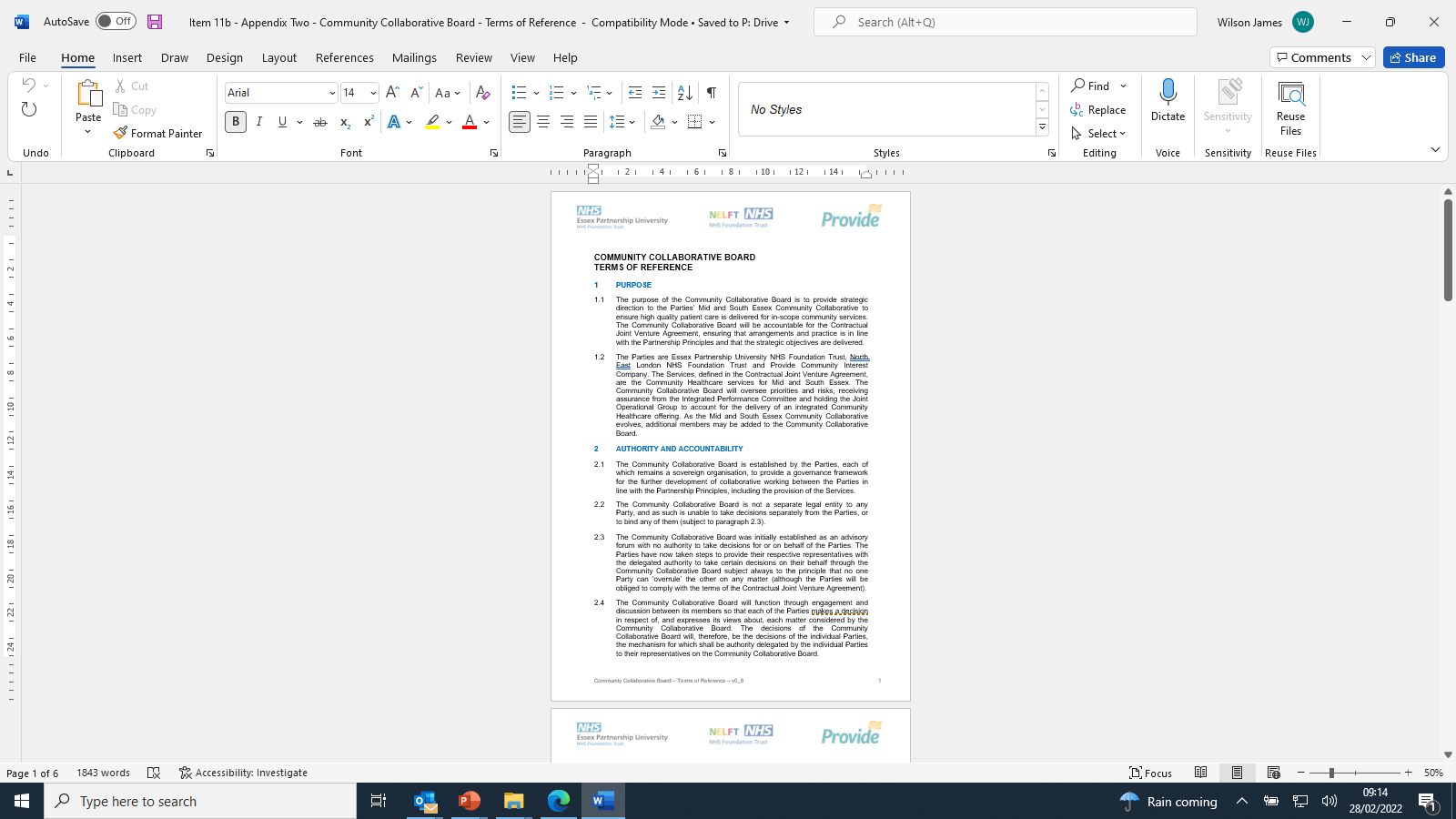 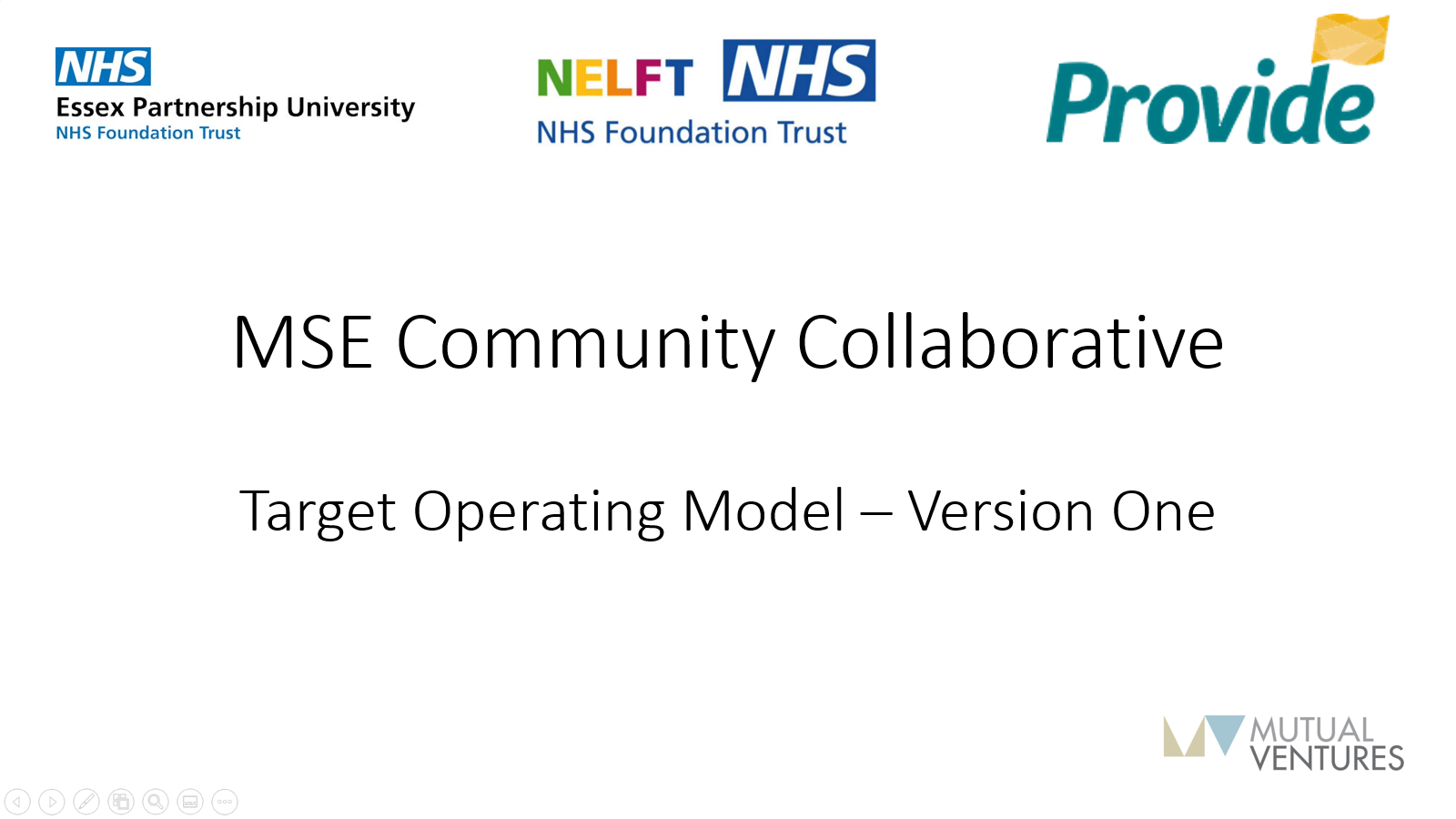 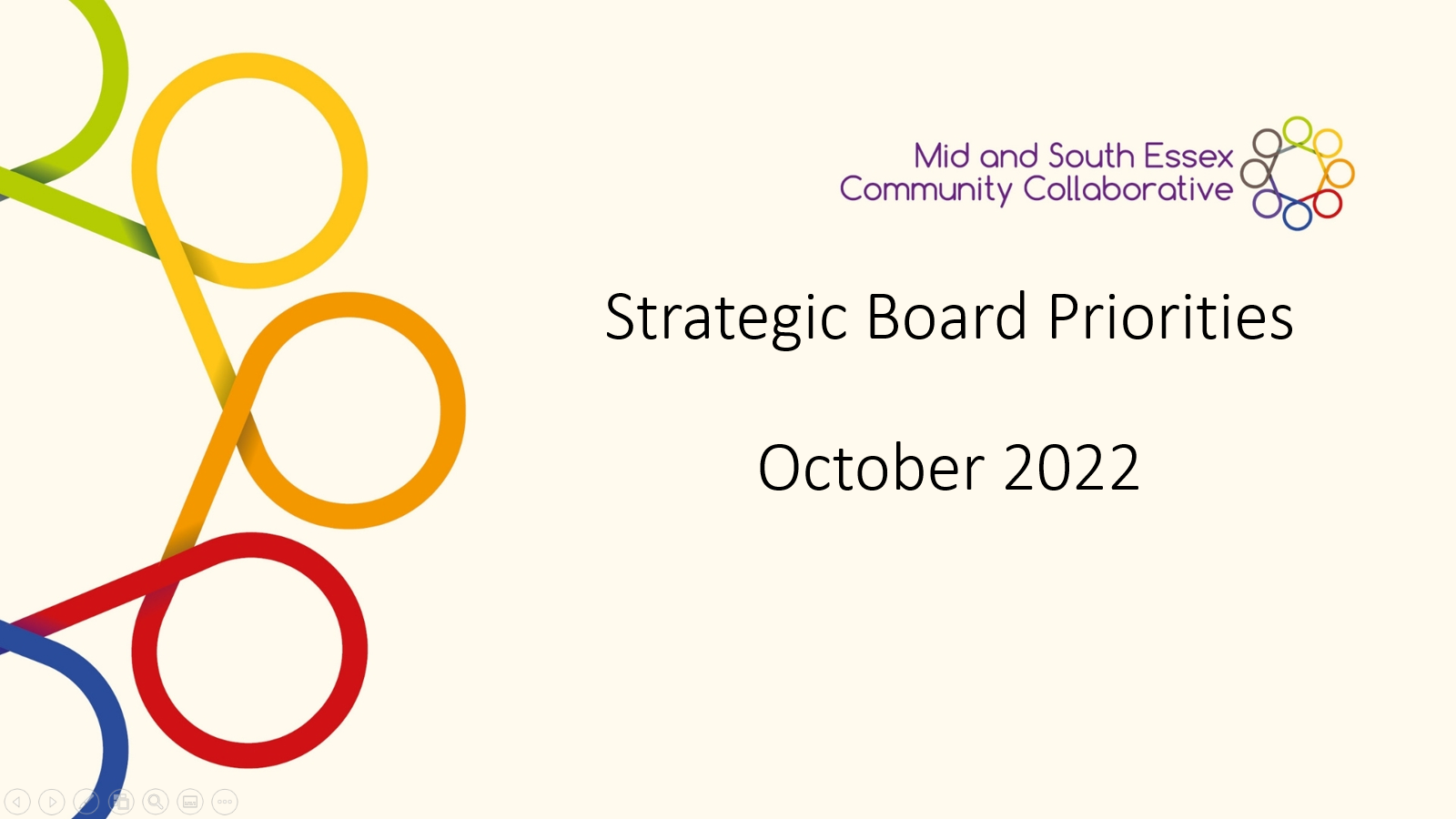 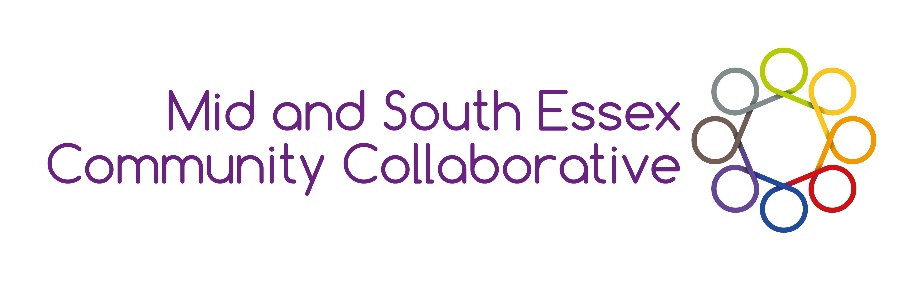 What has helped?
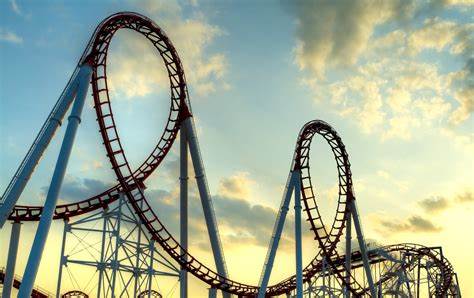 Collaborating for the right reasons

Investing in relationships

Taking the time to build trust 

Investment in joint resources

Clear focus on operational delivery

Always nudging forward
10
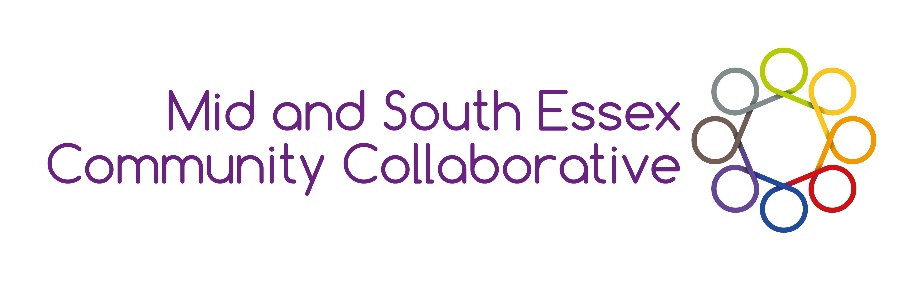 Delivery
Recent highlights include: 

Establishment of four place based joint director roles covering community and mental health services to drive locality integration

Transitioning the Lighthouse children's service into the collaborative to enable improved outcomes via redesign across children's community services 

Winter/Covid pressures: rapid development of Virtual Hospital , with four community Emergency Departments (UCRT remodelled), three Frailty and three Respiratory wards established
11
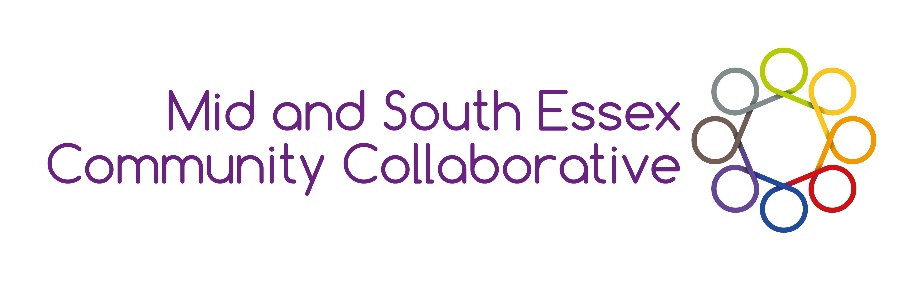 Ongoing Challenges
1. Ensuring focus on improving service delivery

2. Strategic alignment with emerging ICB

3. Balancing the multiple Collaborative demands vs organisational drivers and capacity